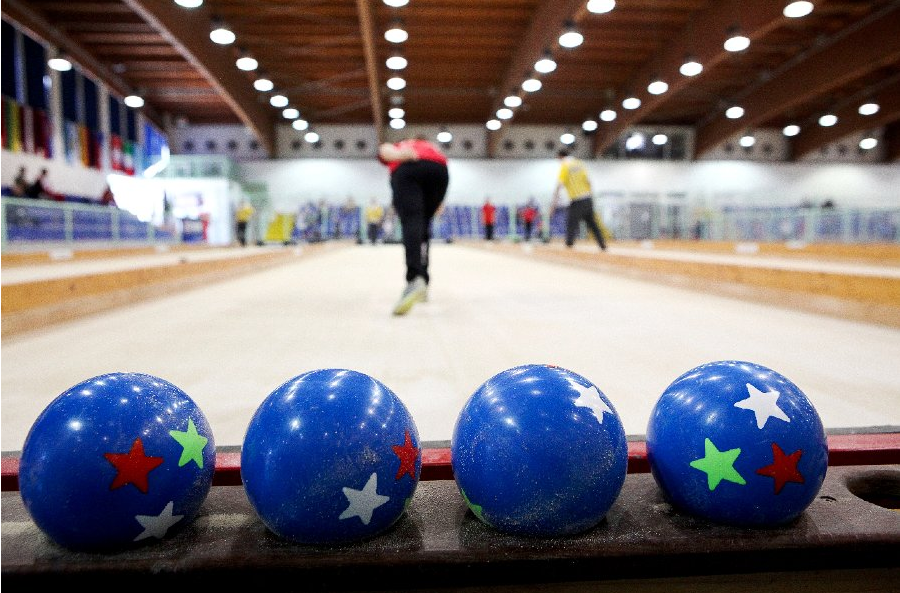 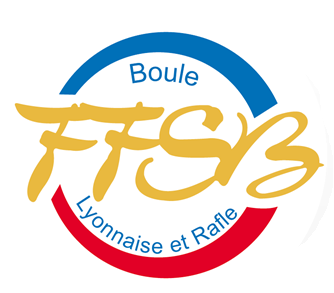 Championnat de France 
de RAFFA VOLO par équipe
Les 30/31 mars et 1er avril 2018 à PLAINTEL
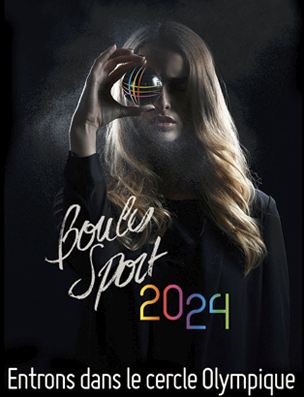 Photo : CMSB.org
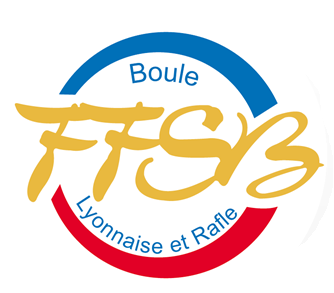 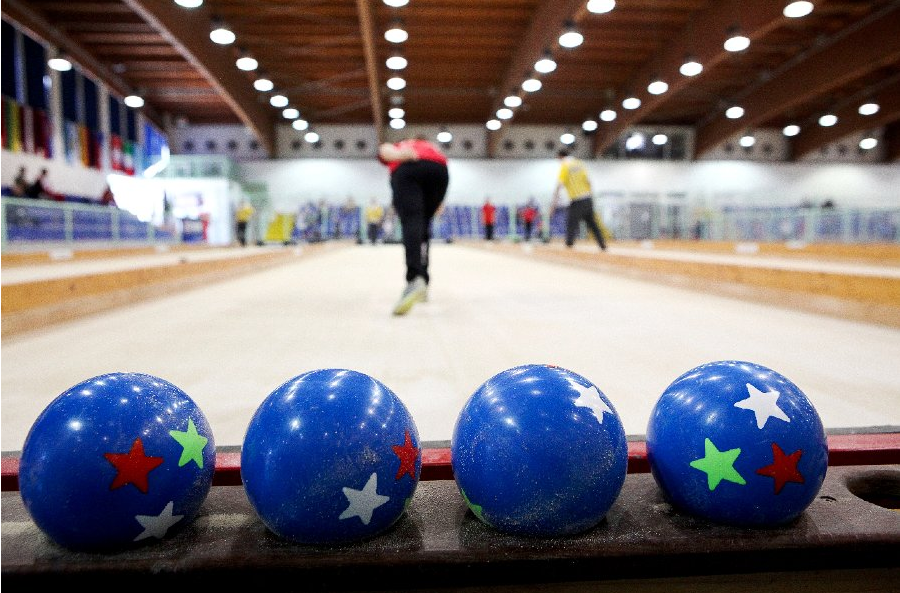 La Raffa Volo?
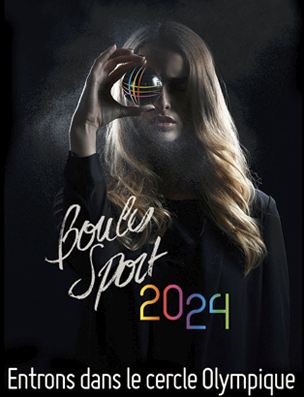 Photo : CMSB.org
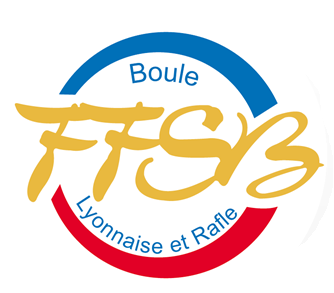 La FFSB et la RAFFA VOLO
La Fédération Française de Sports Boules est la fédération qui regroupe la Boule Lyonnaise, la Raffa Volo et la Boule Bretonne

La Raffa Volo est affiliée à la FFSB par le biais du Comité National de Raffa (ou Rafle).

La FFSB compte plus de 50000 licenciés en France

La Raffa Volo représente près de 500 joueurs en France
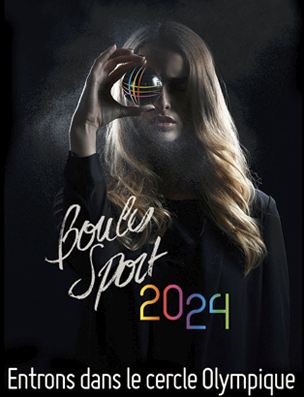 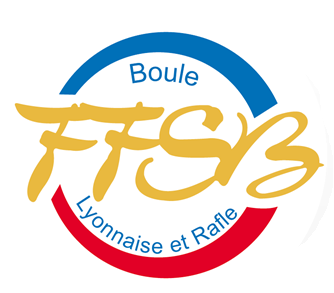 la RAFFA VOLO en France
La Raffa Volo est jouée en France depuis les années 90

La Raffa Volo se joue dans plusieurs régions en France: Bretagne, Ile-De-France, Rhone-Alpes, Languedoc-Roussillon

Le club de Plaintel (Boulodrome des Coteaux) est le club le plus important de France avec plus de 50 licenciés et plus de 100 joueurs par an.
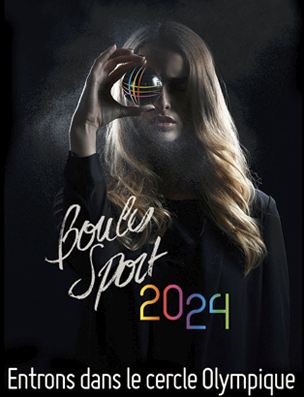 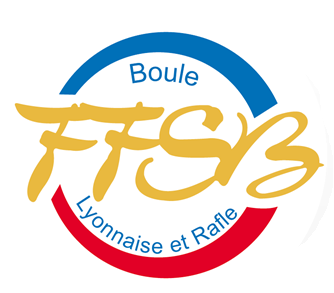 la RAFFA VOLO dans le monde
La Raffa Volo se pratique dans 60 pays dans le monde de la Chine au Brésil en passant par le Maroc, les Etats-Unis, l’Italie et la Russie

La Raffa Volo française est membre de 
La CER (Confédération Européenne de Raffa Volo)
la CBI (Confédération Internationale de Raffa Volo)
La CMSB via la CBI (Confédération Mondiale des Sports Boules)

La CMSB comprend les 3 sport boules qui se jouent au niveau international : Pétanque, Lyonnaise, Raffa Volo
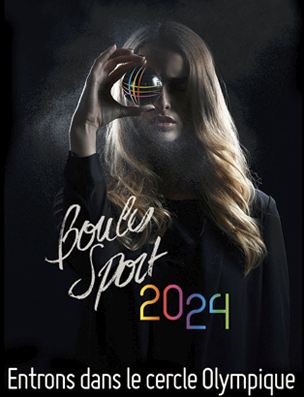 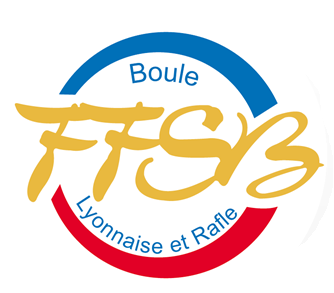 la RAFFA VOLO et les Jeux Olympiques
La CMSB qui est reconnue par le Comité International Olympique

La CMSB a déposé un dossier de candidature aux Jeux Olympiques de 2024 (Paris)

Clip de candidature : https://www.youtube.com/watch?v=TrOmT387UsE
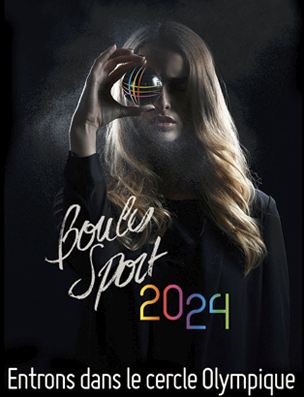 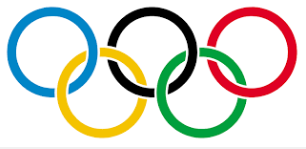 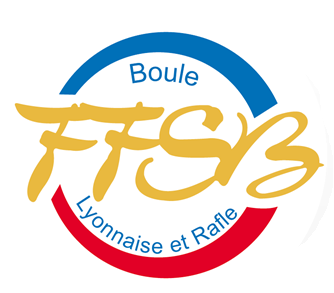 la RAFFA VOLO : liens utiles
Le Comité National de Raffa Volo et le club de Plaintel
http://raffavololescoteau.wixsite.com/raffavoloplaintel
La FFSB : 
http://www.ffsb.fr

La CBI : http://www.cbi-prv.org/

La CMSB : www.cmsboules.org/

La candidature aux JO 2024 : www.boules-sport.org/

Sport Boules diffusion (media spécialisé sur les sports boules)  http://www.sport-boules-diffusion.com/2016/08/video-presentation-jeu-raffa-volo.html
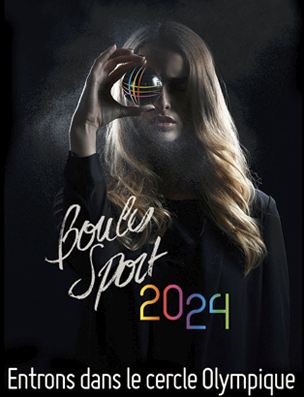 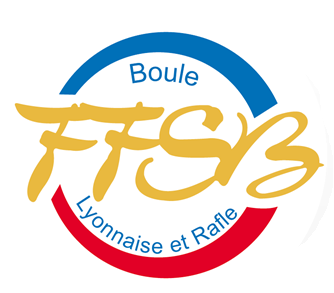 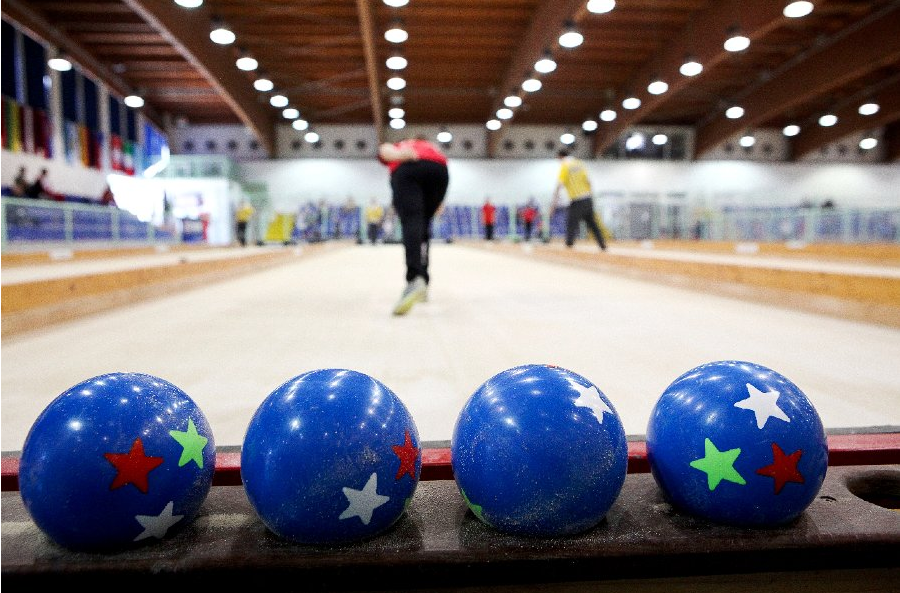 Championnat de France de Raffa Volo
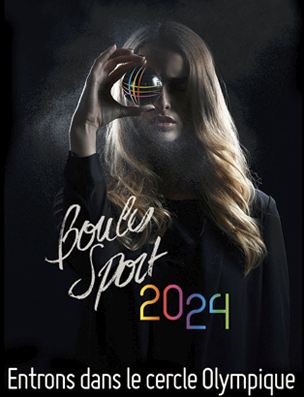 Photo : CMSB.org
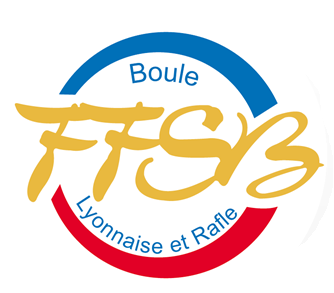 Championnat de France de Raffa Volo
30/31 mars et 1er avril 2018 au boulodrome des Coteaux, Plaintel, Bretagne

Entrainement à partir du 29 mars 2018

16 équipes de 3 à 4 joueurs/joueuses (4 poules de 4 équipes). Les équipes peuvent être composées de joueuses et/ou de joueurs sans restriction particulières (>18 ans)

6 équipes de Bretagne maximum

10 équipes des clubs des autres régions de France

Engagement du 1er janvier 2018 au 28 février 2018 auprès de m.rouault@ffboules.fr
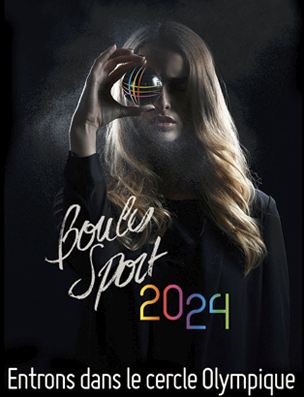 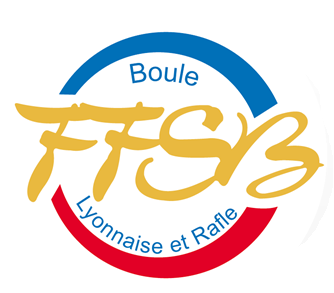 Championnat de France de Raffa Volo programme
Jeudi 29 mars à partir de 14h
Ouverture du boulodrome pour entrainement

Vendredi 30 mars
9h – 22h : phase de poules

Samedi 31 mars
9h – 18h : phase de poules
19h : quart de finale

Dimanche 1er avril
9h – 12h : demi-finale
14h30 : Finale
19h30 : Soirée de gala à la salle des fêtes de Plaintel
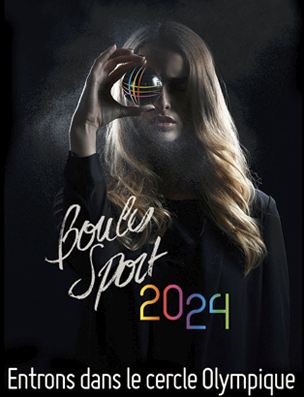 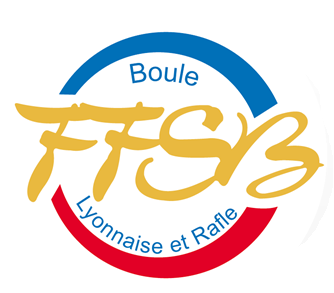 Championnat de France de Raffa Volo
________________________________________________________________
Une rencontre entre 2 équipes se gagne en remportant
 au moins 2 parties sur 3 en jouant :
1 individuel, 1 doublette, 1 triplette
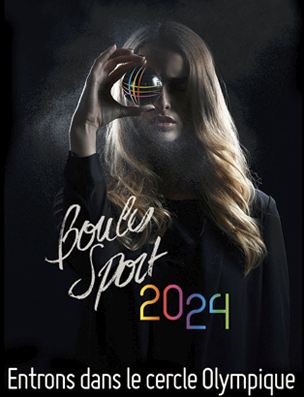 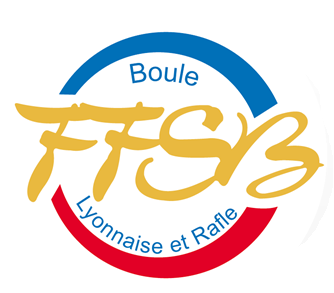 Championnat de France de Raffa Volo
Plus de 1000 personnes attendues sur les 3 jours

Coin rafraîchissement et restauration

Démonstration sur les temps morts

Communication possibles pour sponsors
Livret programme
Banderole
Sponsor véhicule
Drapeaux extérieurs
Stand publicitaire
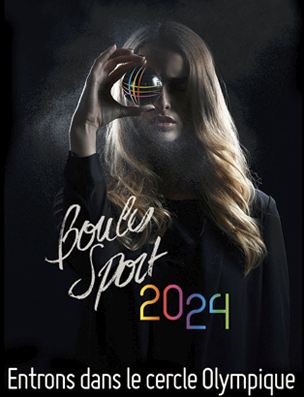 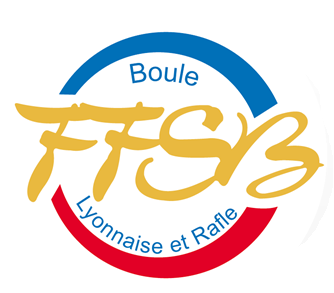 Championnat de France de Raffa Volo : media
Couverture media
sites spécialisés : FFSB, SportsBoules Diffusion, RaffaVoloLesCoteau, CMSB, CBI

Journaux régioniaux : Ouest-France, Télégramme

 Télévision régionale : France3
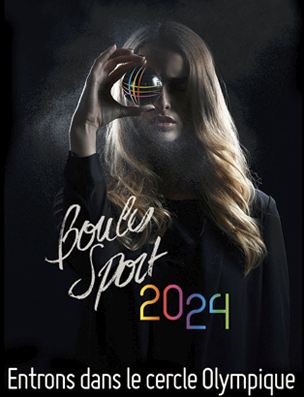 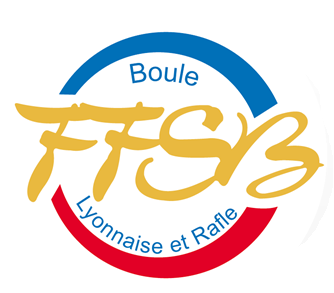 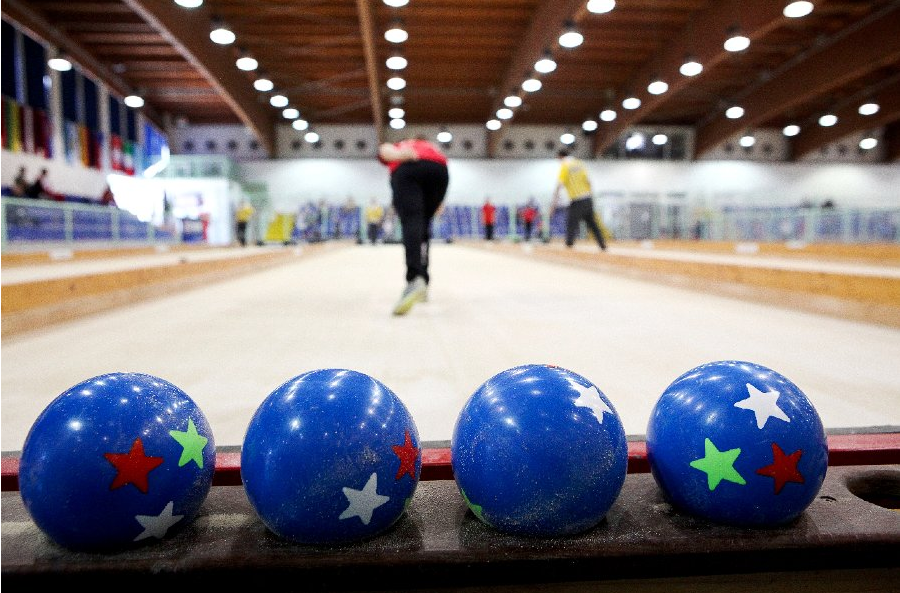 Merci de votre attention
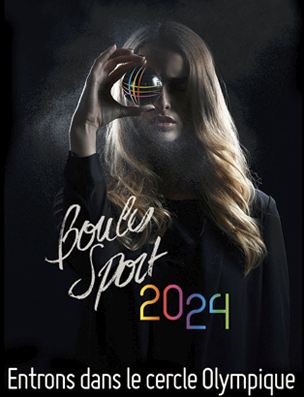 Photo : CMSB.org